Adaptaciones exitosas en tiempos de trabajo a distancia
06 octubre de 2020
Equipo MIDE UC
Mesa de Ayuda telefónica con tecnología Zoiper – Proyecto Docentemás
Antecedentes
Mesa de Ayuda telefónica a Coordinadores comunales y territoriales, Sostenedores y Encargados de jardines infantiles de todo el país.
2 Mesas de ayuda, una para MUN/SLE y otra para PS/AD y Jardines Infantiles, funcionan con números distintos.
Telefonía IP, administrada por la Dirección de Informática del campus (requiere equipos telefónicos especiales conectados a red UC).
Funciona todo el año y es atendida por profesionales del equipo DM (Asistentes de Gestión Local). Ambas mesas de ayuda se conectan a los mismos anexos de las asistentes.
Dificultades experimentadas a fines de 2019 (prohibición acceso al campus durante estallido social). 
Necesidad de asegurar continuidad de funcionamiento de Mesa de Ayuda trabajando a distancia (se trata de requerimiento contractual).
Solución – Software Zoiper + VPN
SW telefonía IP “Zoiper” (versión gratuita): 
Tiene casi las mismas funcionalidades que los teléfonos de las oficinas para gestionar los llamados (contestar, rechazar, dejar en espera un llamado, pausarse para dejar de recibir llamados, etc.) y mantiene calidad de audio.
Configuración de anexos IP en notebooks.
Conexión a la plataforma de llamados de la Dirección de Informática de la UC. Esto permite que el usuario no experimente ningún cambio (sigue llamando a los mismos números de siempre).
 SW Cysco Any Connect (VPN): conexión a la plataforma de llamados debe ser desde la red UC. 
Plataforma Queuemetrics (plataforma de llamados): todos los llamados quedan grabados y pueden ser monitoreados por la supervisión, igual que en funcionamiento presencial.
Anexo IP
Dejar un llamado en espera, mientras se chequea información
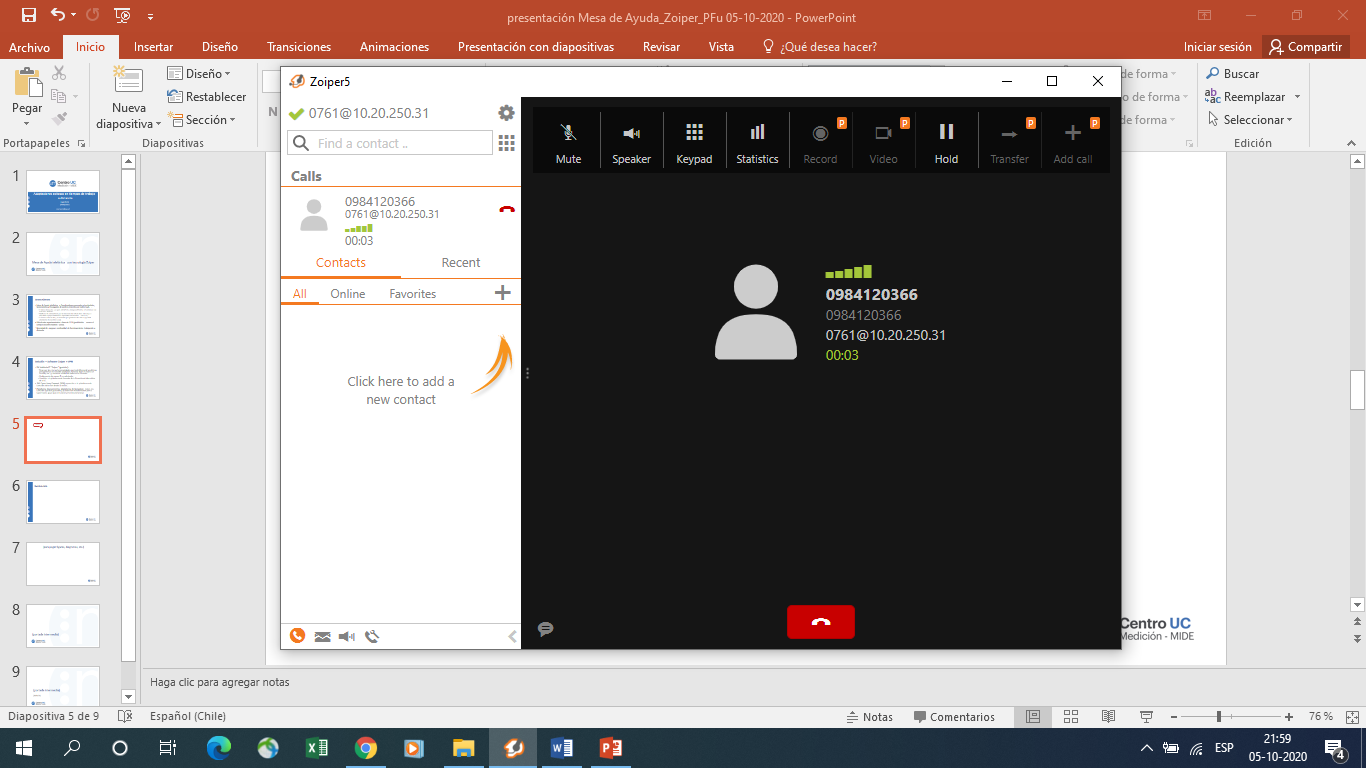 Estabilidad conexión
N° que llama o al que se llama
Evaluación
“be careful”
Necesidad cuenta correo UC (indispensable para conexión VPN)
Conectividad: VPN consume mucho ancho de banda, problemas de conectividad afectan calidad de audio
Dominio criterios de respuesta (equipo interno vs profesionales externos)
Supervisión (mayor demanda, dudas se multiplican)
“los must”
Notebook compatible con Zoiper y VPN Cysco Anny Connect: usamos modelos HP  Intel (R) Core (TM) i3-4005U CPU @ 1.7 GHz 1.7 GHz
Coordinación con Informática MIDE y DI del campus (habilitación anexos, configuración de equipos, etc. no es un proceso inmediato, requiere coordinación y preparación con ambas áreas)